Morandi
简约莫兰迪色PPT模板
汇报人：优品PPT
目录
CONTENTS
1
2
3
4
标题文字
标题文字
标题文字
标题文字
https://www.ypppt.com/
标题文字
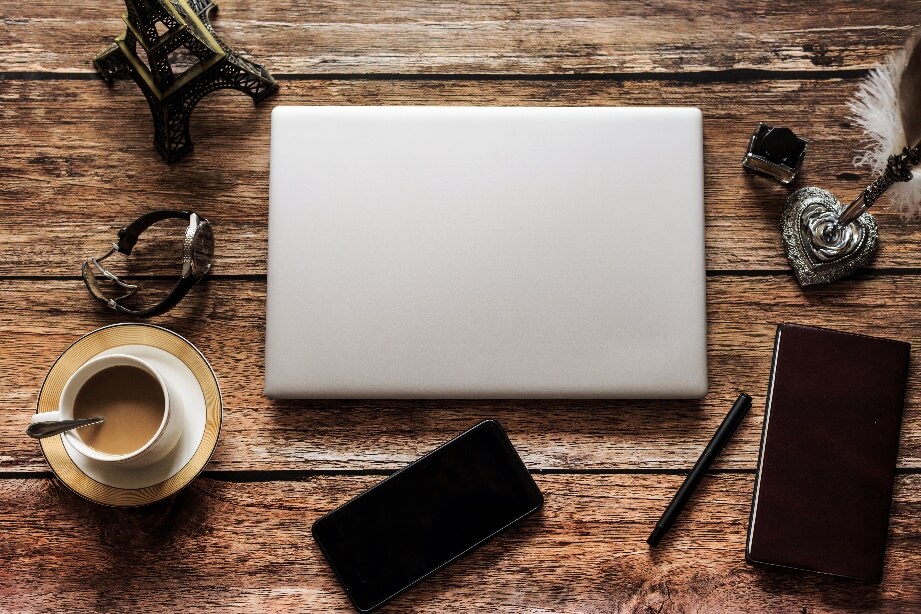 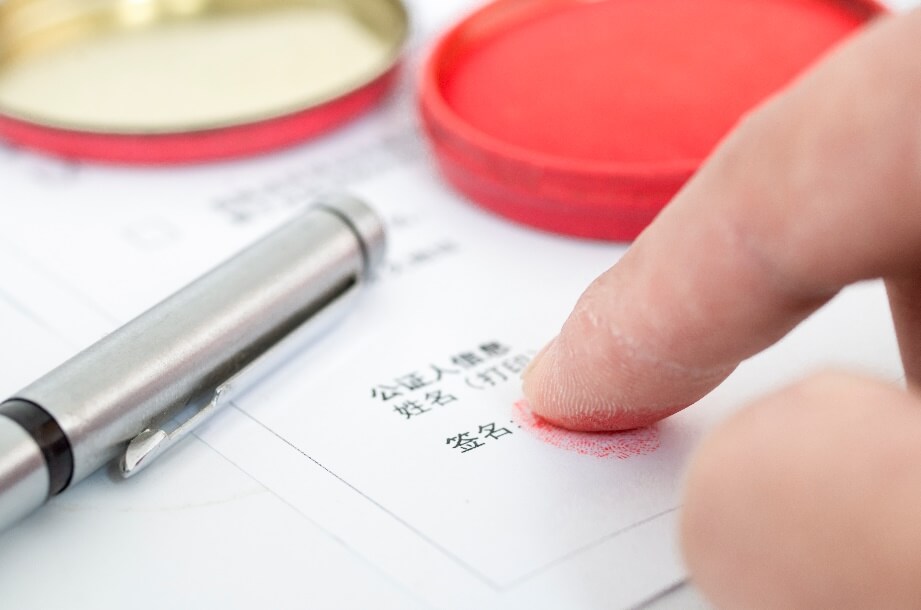 20XX
20XX
标题文字添加
标题文字添加
The user can demonstrate on a projector or computer, or print the presentation and make it into a film to be used
The user can demonstrate on a projector or computer, or print the presentation and make it into a film to be used
标题文字
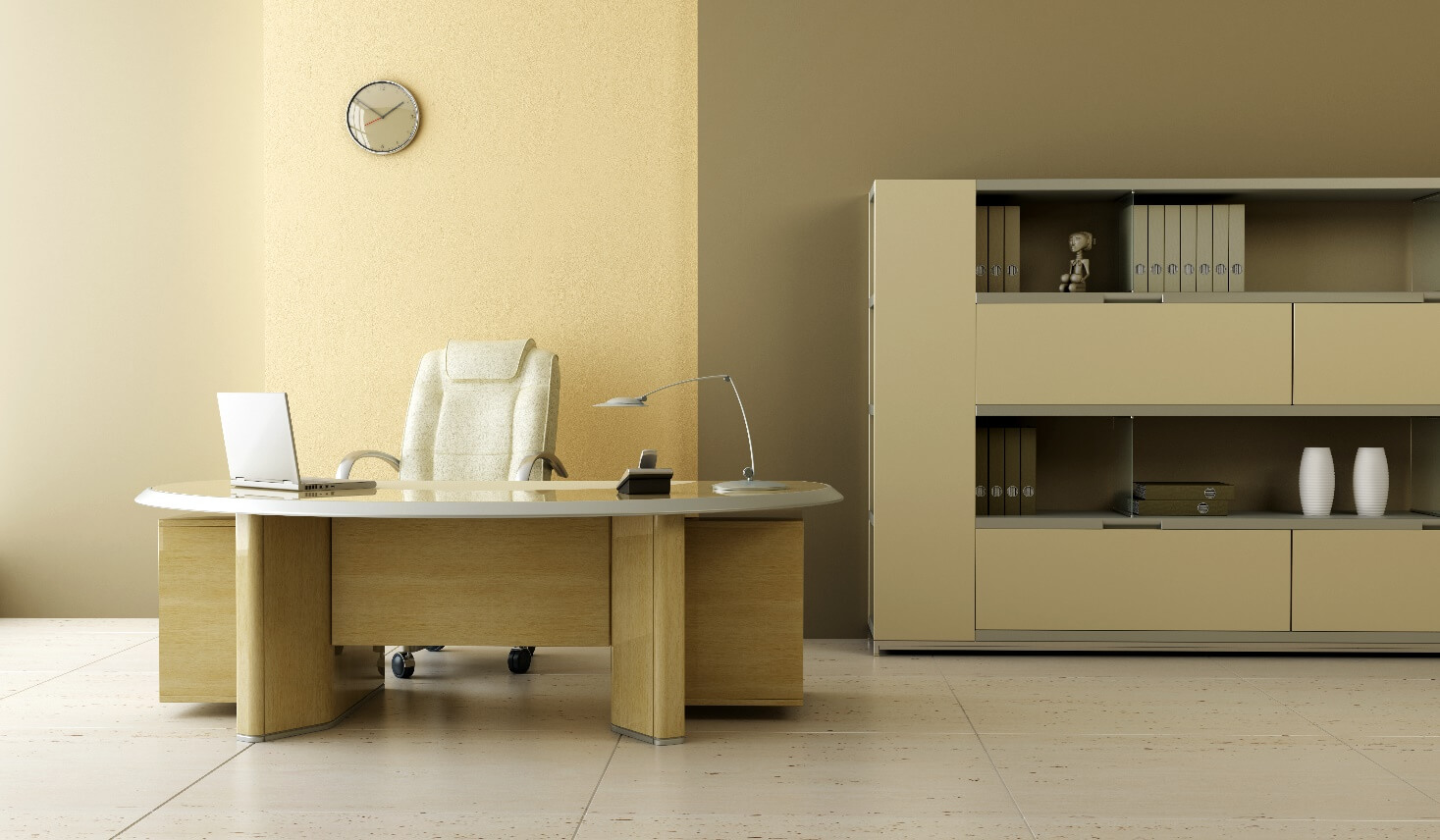 标题文字添加
The user can demonstrate on a projector or computer, or print the presentation and make it into a film to be usedThe user can demonstrate on a projector or computer, or print the presentation and make it into a film to be used
标题文字
100%
75%
60%
标题文字添加
标题文字添加
45%
The user can demonstrate on a projector or computer, or print the presentation and make it into a film to be used
The user can demonstrate on a projector or computer, or print the presentation and make it into a film to be used
25%
20%
15%
2013
2014
2015
2016
2017
2018
2019
标题文字
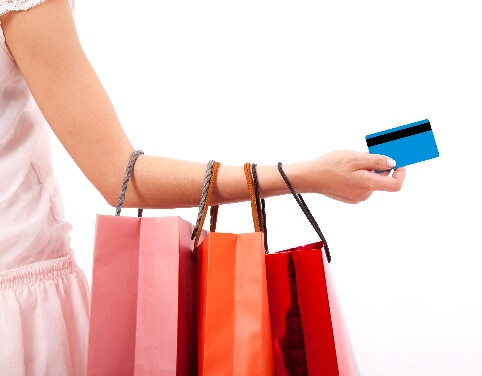 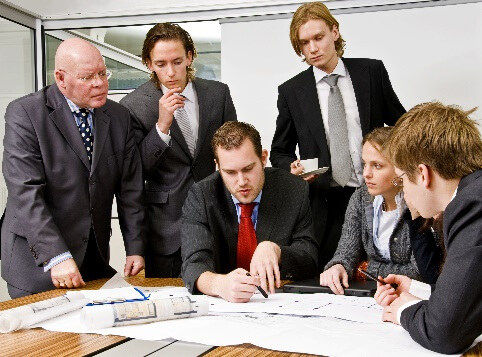 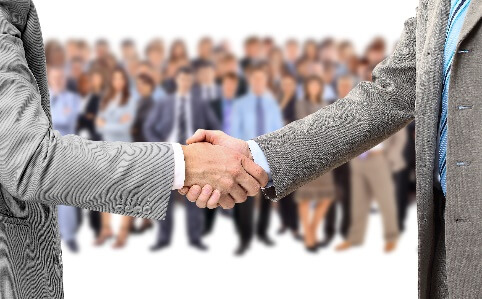 标题文字添加
标题文字添加
标题文字添加
The user can demonstrate on a projector or computer, or print the presentation and make it into a film to be used
The user can demonstrate on a projector or computer, or print the presentation and make it into a film to be used
The user can demonstrate on a projector or computer, or print the presentation and make it into a film to be used
标题文字
标题文字添加
标题文字添加
标题文字添加
标题文字添加
The user can demonstrate on a projector or computer, or print the presentation and make it into a film to be used
The user can demonstrate on a projector or computer, or print the presentation and make it into a film to be used
The user can demonstrate on a projector or computer, or print the presentation and make it into a film to be used
The user can demonstrate on a projector or computer, or print the presentation and make it into a film to be used
标题文字添加
标题文字添加
标题文字添加
The user can demonstrate on a projector or computer, or print the presentation and make it into a film to be used
The user can demonstrate on a projector or computer, or print the presentation and make it into a film to be used
The user can demonstrate on a projector or computer, or print the presentation and make it into a film to be used
标题文字
标题文字
标题
文字添加
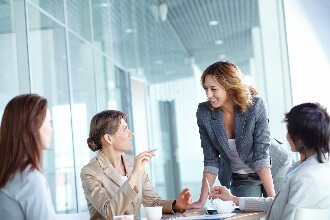 标题
文字添加
标题
文字添加
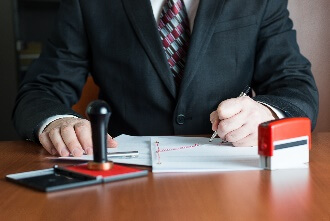 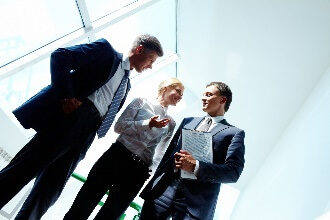 标题
文字添加
标题
文字添加
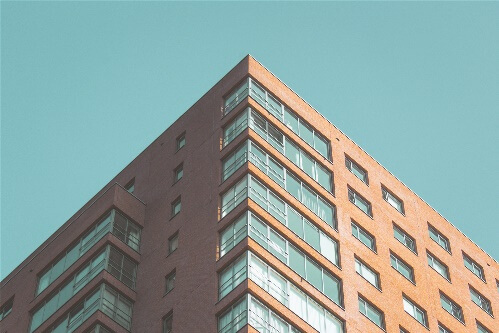 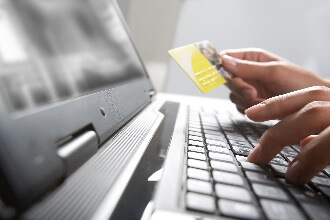 PPT模板 http://www.1ppt.com/moban/
[Speaker Notes: https://www.ypppt.com/]
标题文字
The user can demonstrate on a projector or computer,
文字添加
The user can demonstrate on a projector or computer, or print the presentation and make it into a film to be used
文字添加
The user can demonstrate on a projector
标题文字
Morbi dignissim nisl in diam sagittis, id dapibus nulla pretium. Sed vitae quam metus. Morbi dignissim nisl in diam sagittis, id dapibus nulla pretium. Sed vitae quam metus.
2015
2017
2016
2018
2019
2020
TEXT
TEXT
TEXT
TEXT
TEXT
TEXT
标题文字
Venus has a beautiful name
Venus
A
Neptune is the farthest planet
1ST SCENARIO
Earth
B
Earth is the planet we live on
SCENARIO OPTIONS
Mercury is the closest to the Sun
Mercury
A
2ND SCENARIO
Mars is a very cold place
Saturn
B
Saturn is a gas giant and has rings
标题文字
DEFINE
Neptune is the farthest planet from the Sun
Saturn
SCENARIO 01
Jupiter
EXPLORE
SCENARIO STUDY
CREATE
Mars
SCENARIO 02
Neptune
Saturn is a gas giant and has several rings
COMMUNICATE
标题文字
CRITERIA
ENDING
METHOD
RESEARCH
Mercury is the smallest planet of them all
Despite being red, Mars is actually a cold place
Neptune is the eighth and farthest-known one
Jupiter is a gas giant and the biggest one
标题文字
Morbi dignissim nisl in diam sagittis, id dapibus nulla pretium. Sed vitae quam metus. Morbi dignissim nisl in diam sagittis, id dapibus nulla pretium. Sed vitae quam metus.
S
T
A
R
Despite being red, Mars is a very cold place
Jupiter is a gas giant and the biggest planet
Venus is the second planet from the Sun
Planet Mercury is the closest one to the Sun
Situation
Task
Action
Results
标题文字
Morbi dignissim nisl in diam sagittis, id dapibus nulla pretium. Sed vitae quam metus. Morbi dignissim nisl in diam sagittis, id dapibus nulla pretium. Sed vitae quam metus.
Yes
Venus is the second planet from the Sun
What could happen?
SCENARIO 01
GROWTH PLAN
No
Yes
Saturn is a gas giant and has rings
What could happen?
DEFENSIVE PLAN
SCENARIO 02
No
THANKS FOR YOUR COMING
Morbi dignissim nisl in diam sagittis, id dapibus nulla pretium. Sed vitae quam metus. Etiam fermentum turpis vel lectus dignissim consectetur.